1
2
3
اللغة ( الكتابة ) السومرية  The Sumerian Language
4
أعـــــــــداد
م . م. حيدر عقيل عبد
5
الفئات المستهدفة
*  طلبة المرحلة الاولى  /  قسم الدراسات المسمارية /  كلية الاثار   . 

* طلبة المرحلة الثانية/  قسم الدراسات المسمارية /  كلية الاثار  . 

* طلبة المرحلة الثالثة/  الفرع المسماري  /  قسم  الاثار  /  كلية الآداب . 

* طلبة المرحلة الرابعة /  الفرع المسماري  /  قسم  الاثار  /  كلية الآداب .
6
ابتكار الكتابة
ان الافتراض العام المقبول حول اختراع الكتابة
أوجدت بسبب الحاجة الى توثيق ما يعطى او يؤخذ من مواد و سلع مختلفة بدلا من الاعتماد على الذاكرة
7
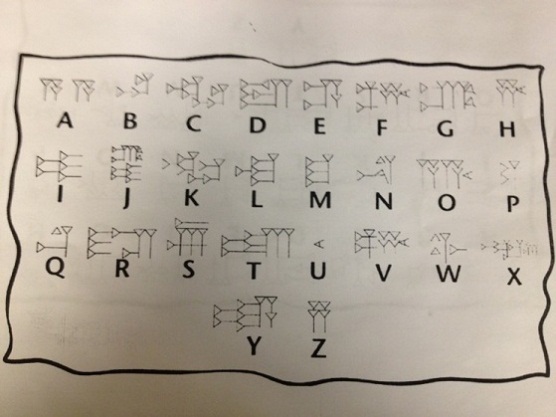 نماذج كتابية قديمة مختلفة
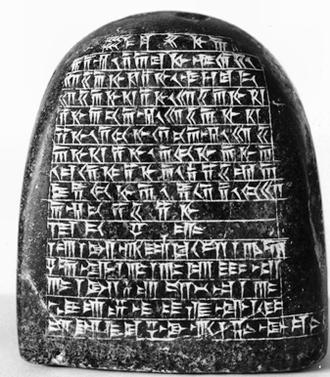 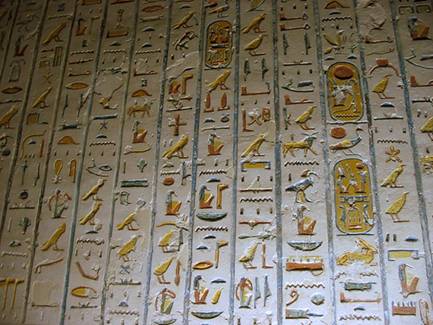 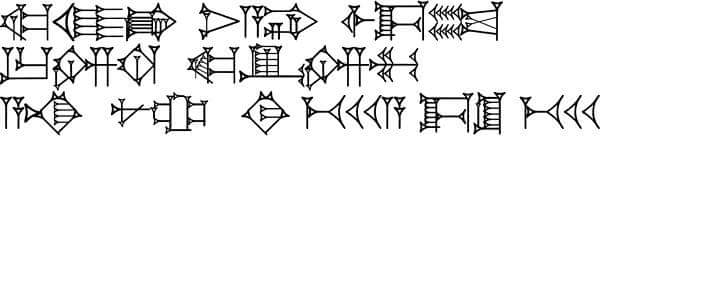 8
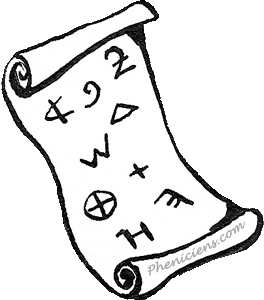 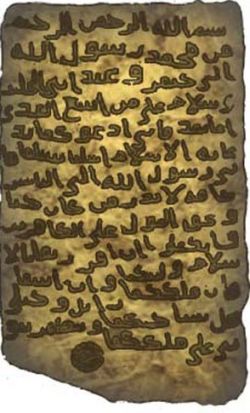 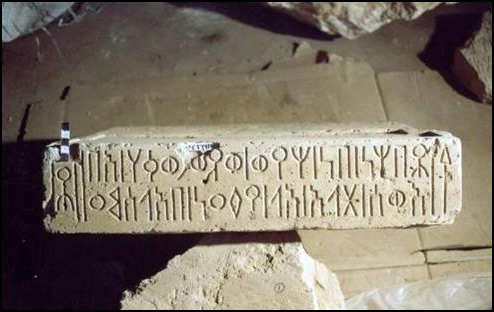 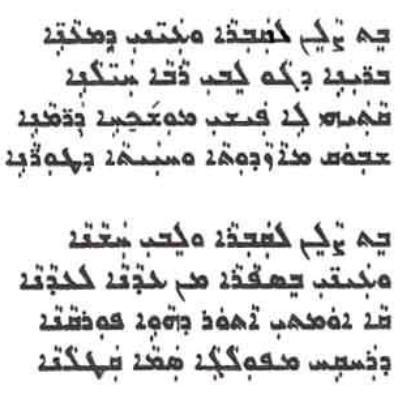 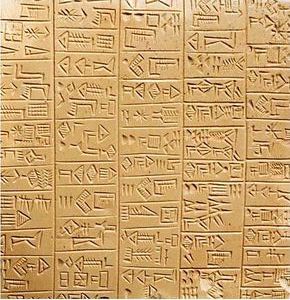 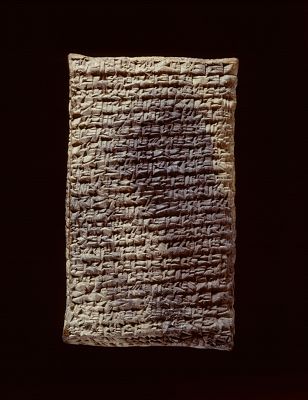 9
ما المقصود بالحاجة للتوثيق و عدم الاعتماد على الذاكرة
بعد ان ظهرت المدن و ازدادت الاعمال خصوصا بعد نشوء المعابد التي عدت المؤسسة الاقتصادية في المدينة . 

كان المعبد يقوم باستلام القرابين و النذور و صرفها لها لتلبية الاحتياجات اليومية

بمرور الزمن توسعت المدن و تطورت الحياة و ازداد عدد السكان فأزدادت مدخولات و مخرجات المعابد زيادة كبيرة اصبح من الضروري معها الاعتماد على وسيلة اخرى غير الذاكرة لتسجيل ما يؤخذ و يعطى من المعبد . 

* من هنا اقتضت الضرورة توثيق ذلك بتسجيل اعداد المواد كأن يوضع خط واحد لكل سلعة او      مادة واحدة ، ثم تطور الى رسم صورة الشيء المراد الى جانب عدده كأن يكون رأس ماشية     محدد و بجانبه عدد من الخطوط تمثل عدد رؤوس الماشية المراد تدوينها
أقدم نظم الكتابة هي عبارة رسم عن صورة الشيء المراد تدوينه ، وجد هذا النوع من الكتابة في الطبقة الرابعة  أ في الوركاء ، و تعود للفترة من   3200 - 2800 ق.م.
ثم تلى ذلك تطور الكتابة على يد العراقيون القدماء مبتكري الكتابة الى مراحل متعددة و أنتشرت من ارض بلاد الرافدين الى كافة بقاع العالم .
10
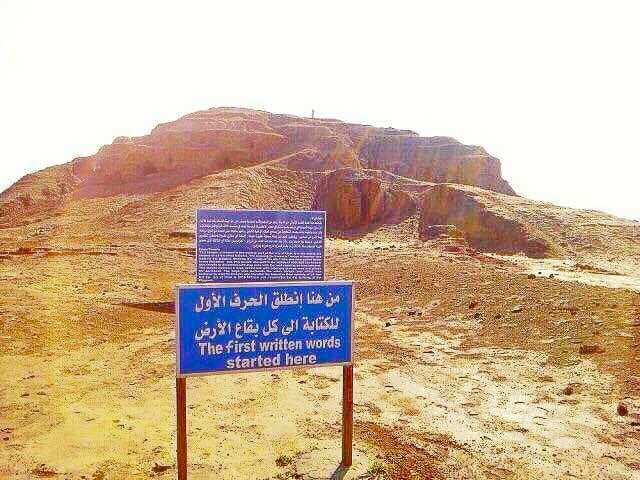 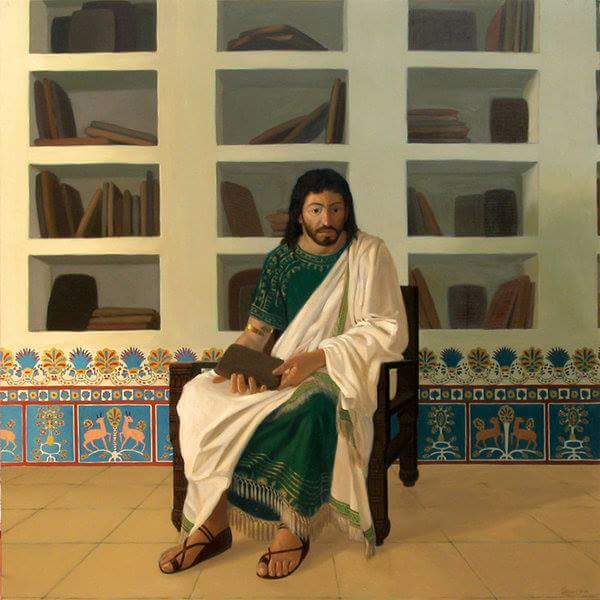 11
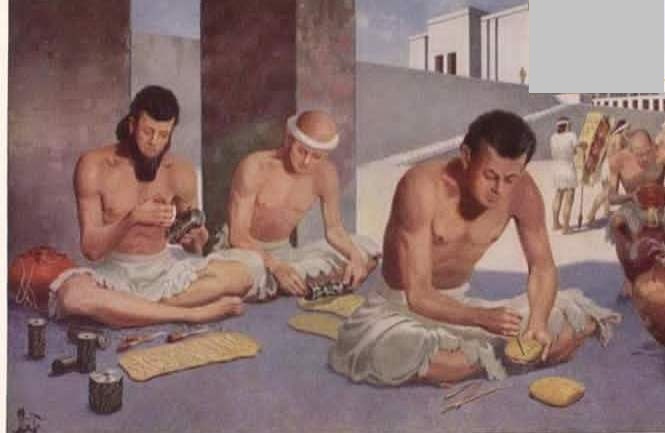 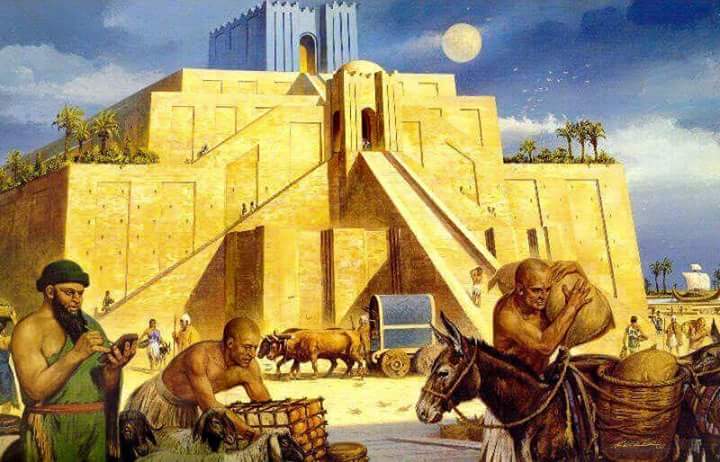 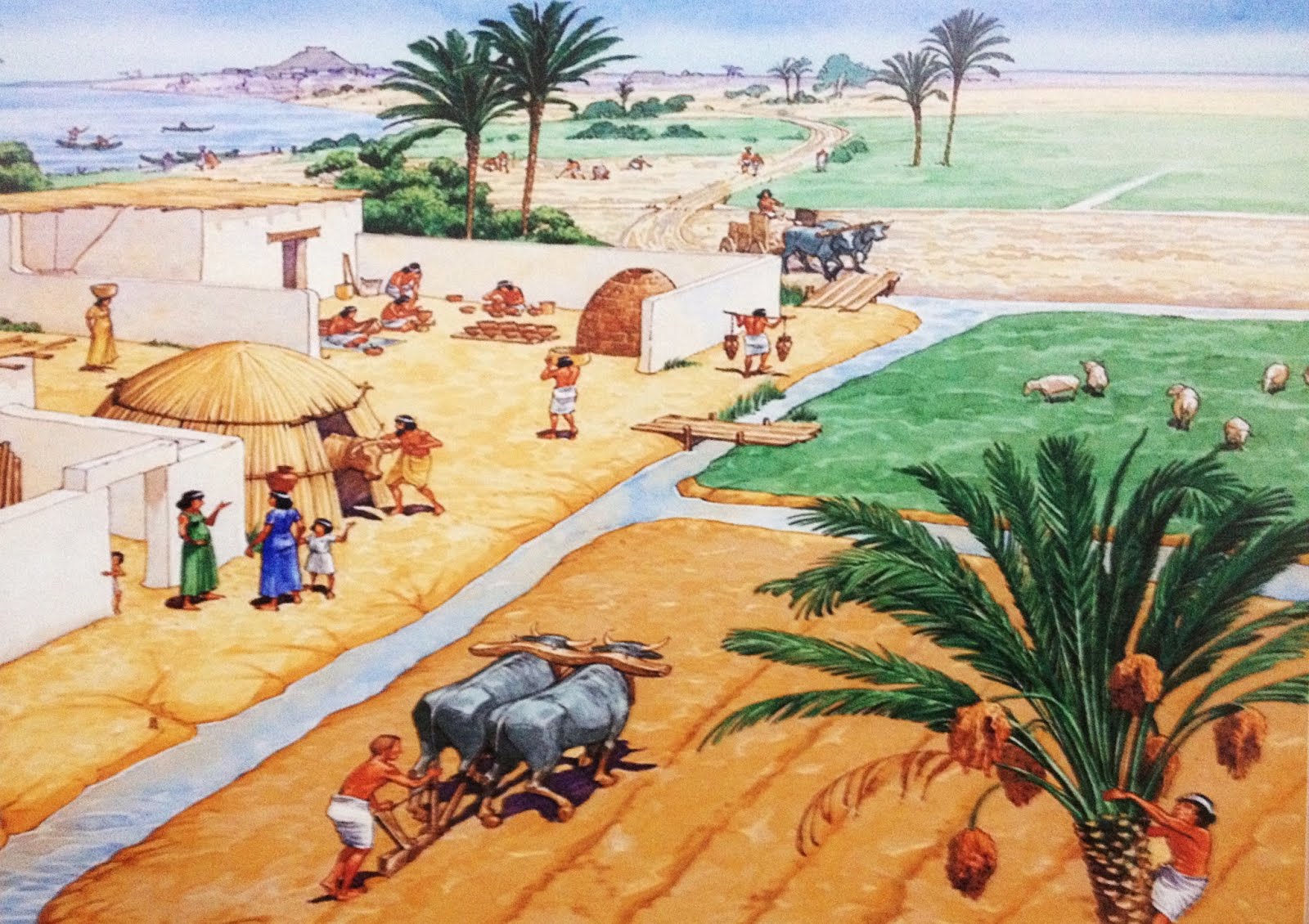 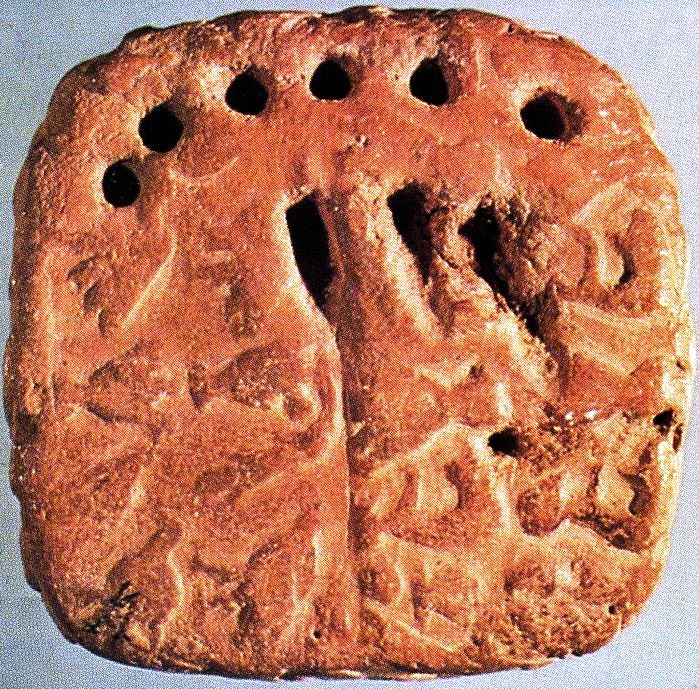 12
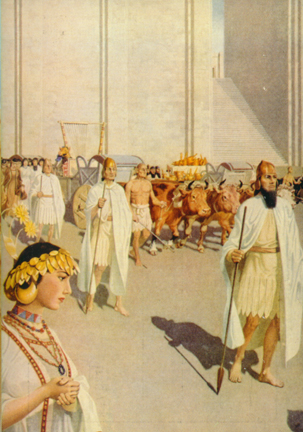 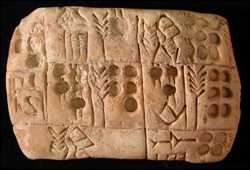 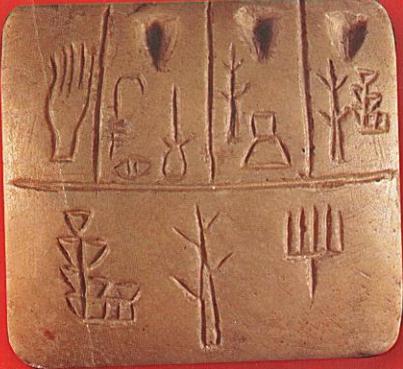